LOAN CONNECTION
Understanding Lending Practices
Essential Question:
What factors do financial institutions consider when deciding whether to approve or deny a loan, and why are these factors important?
[Speaker Notes: Ask students to share their thoughts while you create a list of these ideas on the board or chart paper.]
Learning Objectives
Explain the characteristics that make a borrower eligible for a loan
Distinguish between standard and predatory lending practices
Would You Rather?
Lend money to…
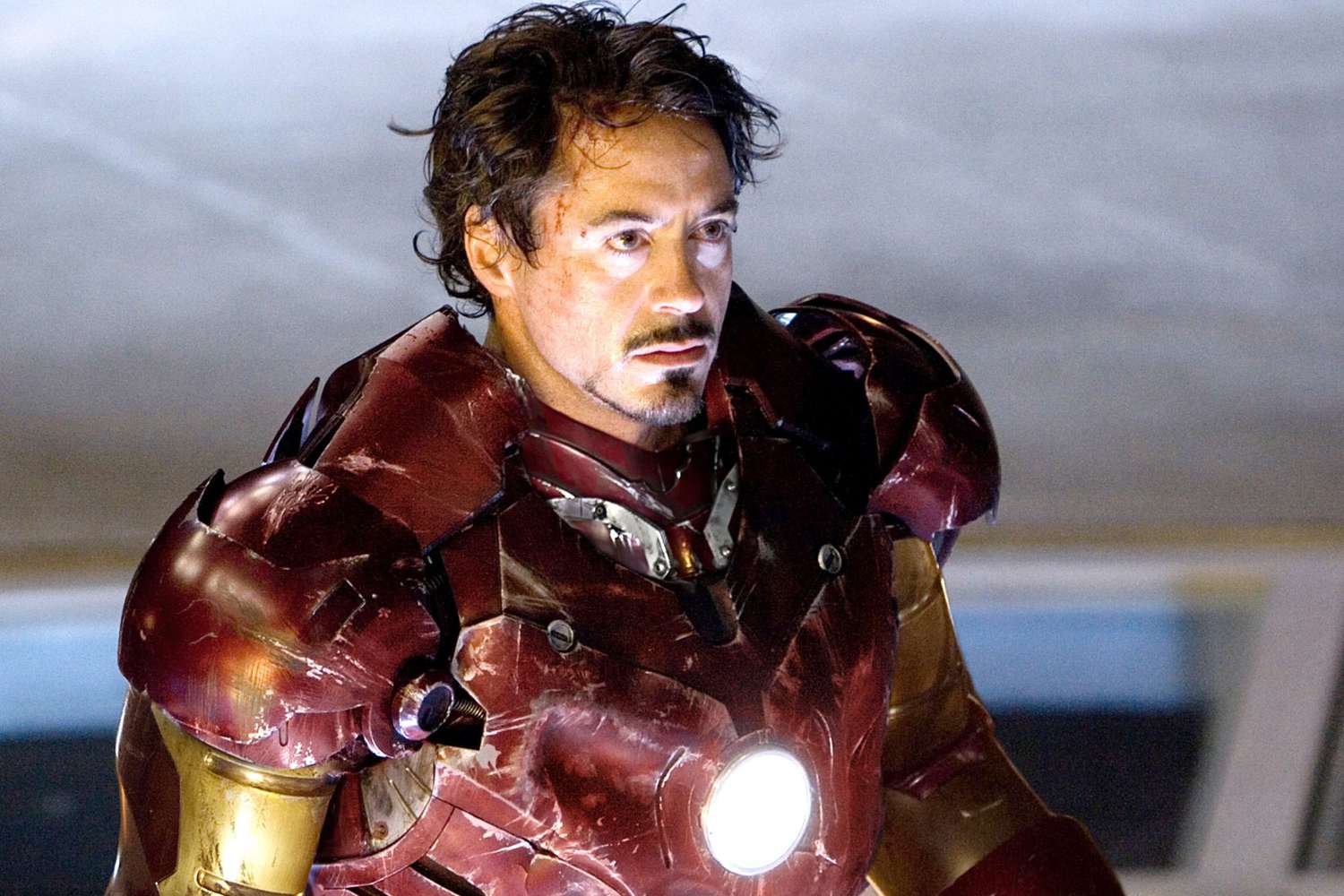 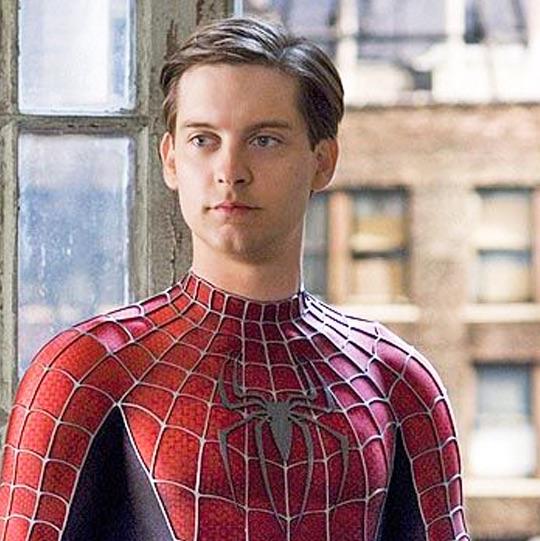 OR
[Speaker Notes: https://ew.com/movies/2018/01/04/marvel-movie-club-iron-man/


https://www.reddit.com/r/Spiderman/comments/17qo6tr/say_something_bad_about_tobey_maguire/?rdt=64144]
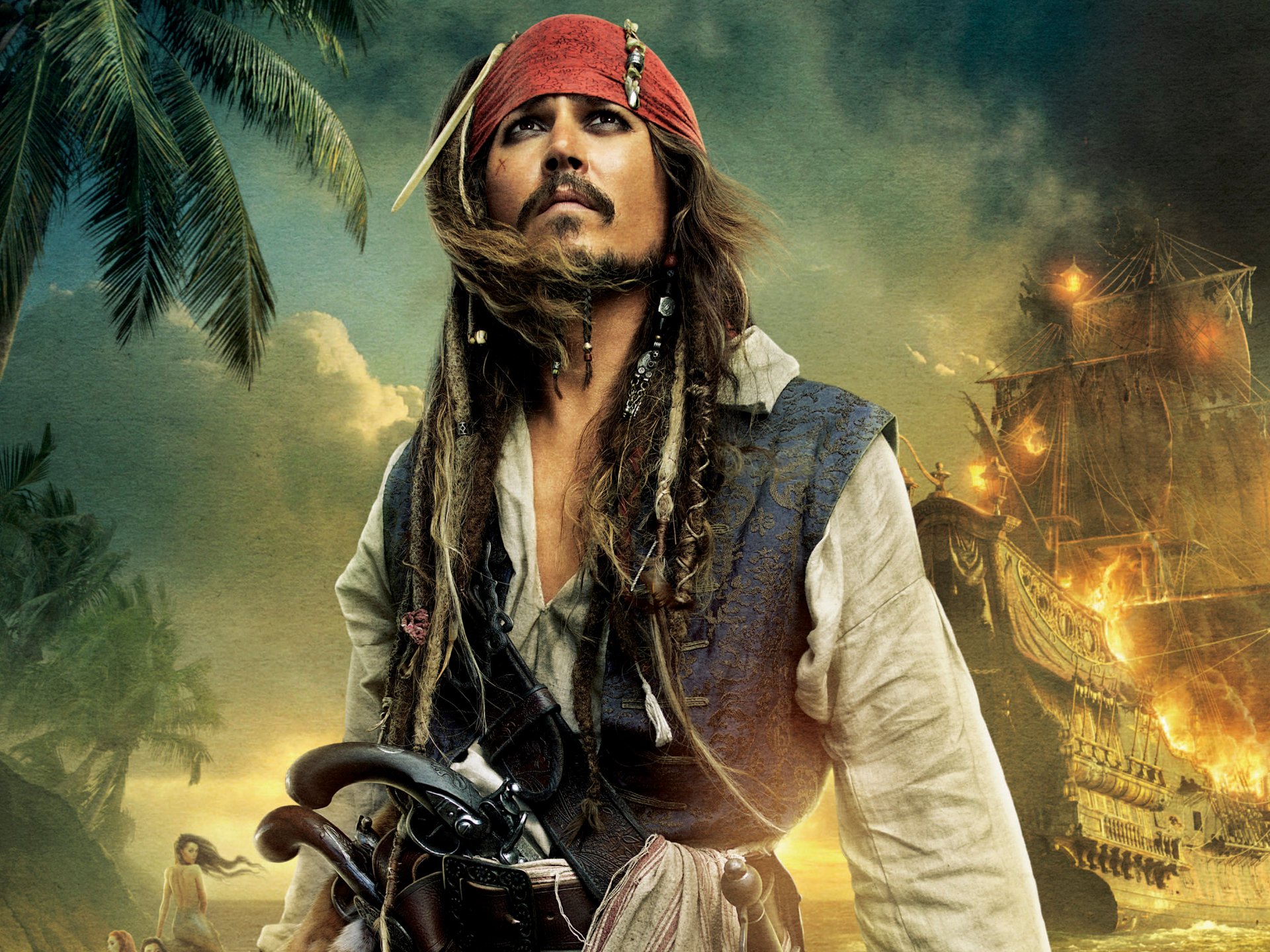 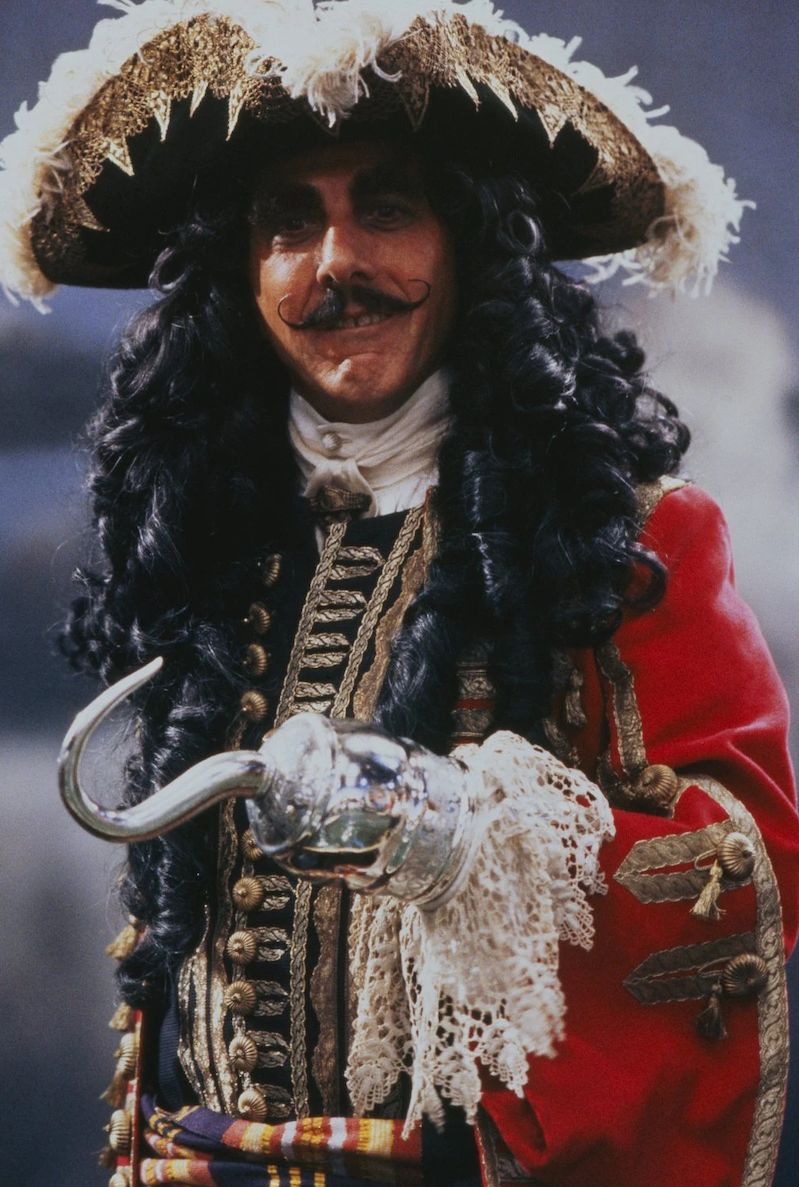 OR
[Speaker Notes: https://wall.alphacoders.com/big.php?i=633553

https://near-pure-evil.fandom.com/wiki/Captain_James_Hook_(Hook)]
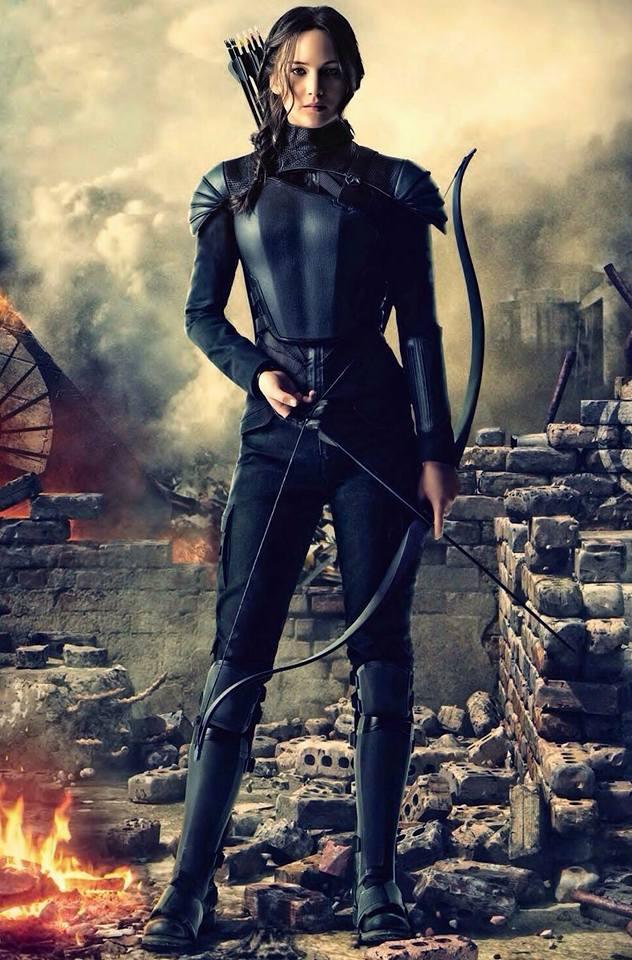 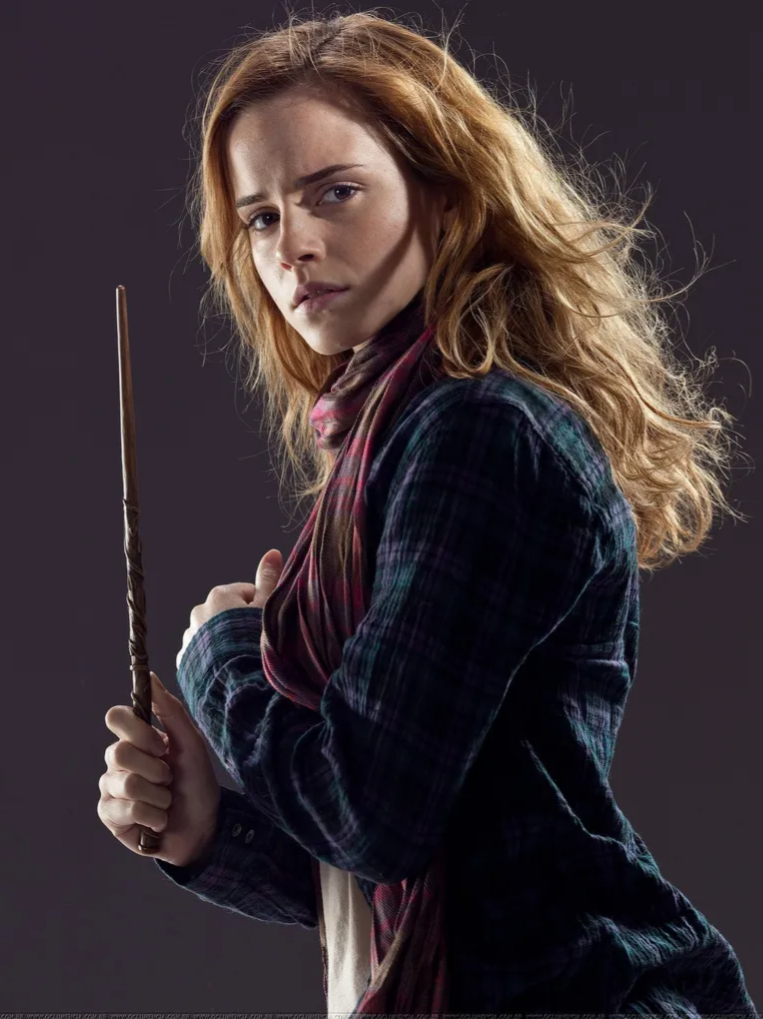 OR
[Speaker Notes: After you’ve been through all of the characters, note in a brief discussion if any of the factors on their list came into play in their decisions. Were there factors they considered that aren’t on the list? Add those to the list.

https://www.facebook.com/photo/?fbid=923240037803741&set=a.440367752757641

https://medium.com/@alissaphillips/character-spotlight-hermione-granger-7b4c49832c30]
World Scramble
Match the scrambled words to their definitions.
Unscramble the words by writing the correct word spelling on a sticky note.
First team to match and unscramble all of the words wins!
[Speaker Notes: Have the winning group share their unscrambled words and the definition they matched it to. Every group should write down the correct terms and add them to their own matched sets.]
Mind Map
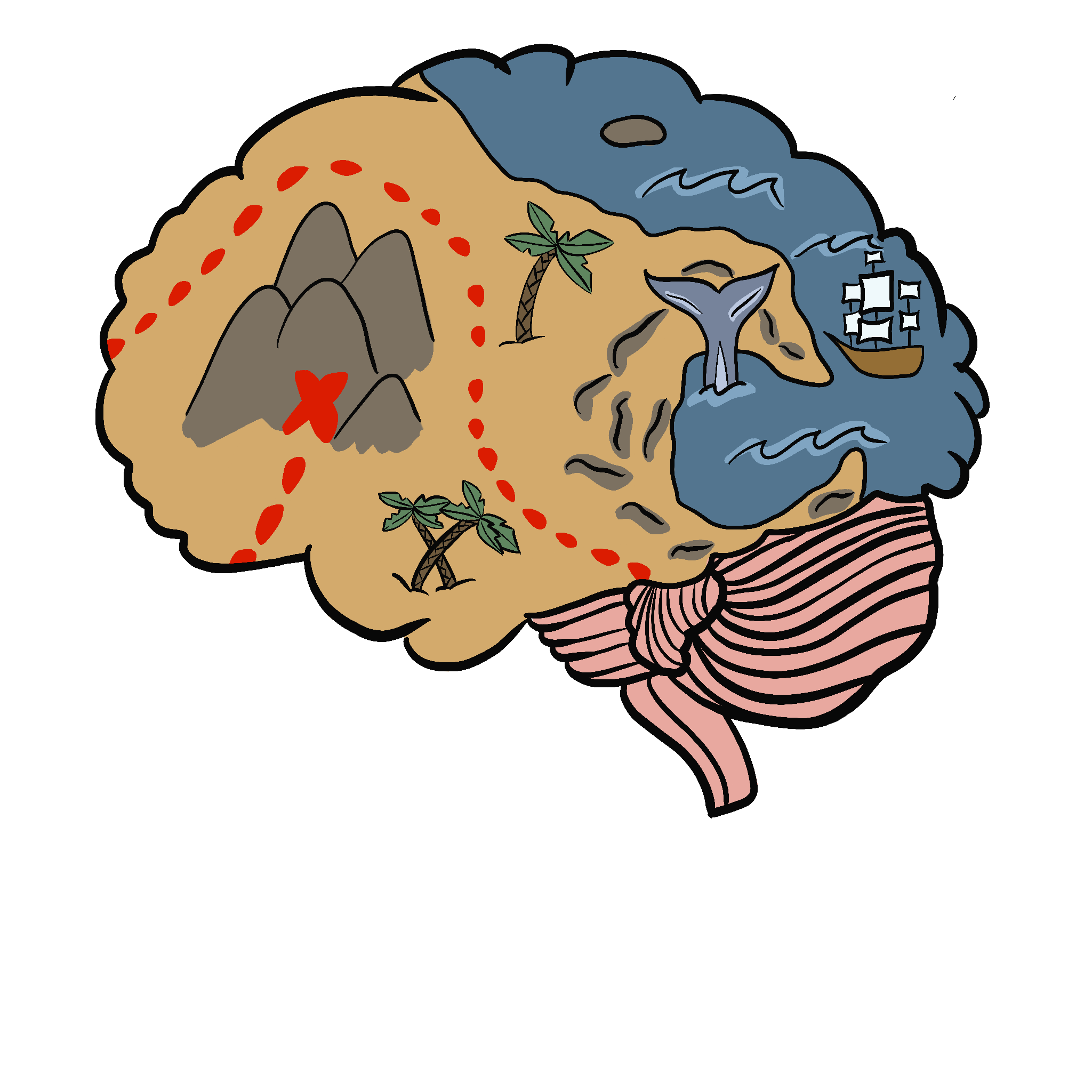 Using your sticky note words, chart paper, and markers, create a map of how the terms relate to each other.
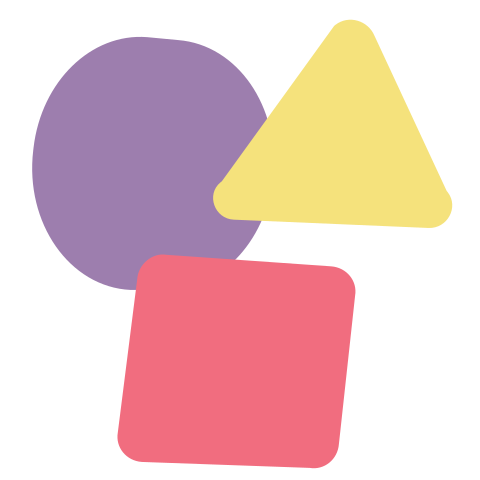 Triangle-Square-Circle
Triangle - write three important points from the reading
Square - write something that squares with your thinking
Circle - write any questions still circling in your mind
L🤑AN 
C↻NNECTI♥️N
Role-play Game
Game Directions
Read your character sheet and follow the information on your sheet closely. In each meeting:
Borrowers ask for a loan, present their financial situation and why they feel they need the loan
Lenders approve or deny loan requests
Both mark on your notes organizer whether the loan was approved or denied and why each time you meet with someone
Reflection & Discussion
Lenders
Borrowers
If you were a character in this scenario, which lender would you prefer to approach for a loan, and why?
Were there moments where you felt conflicted about denying or approving a loan? What are the ethical responsibilities of lenders?
What long-term effects might predatory lending practices have on borrowers?
How might the characters' lives change depending on the loan terms they were offered? 
What are some risks that borrowers face when dealing with different types of lenders, and how can they protect themselves?
How do you think the decisions made in this game compare to what happens in real life?
Summarize your learning
What surprising things have you learned about loans and making financial decisions?
What interesting things have you learned?
What troubling things have you learned?